МКДОУ «ЦРР-д/с № 5 «Дельфин»
«Развитие речи
 у дошкольников 
посредством инновационных, традиционных 
и нетрадиционных технологий»
Подготовила:
учитель-логопед Бражник А.В.
Семилуки 2016 г.
Методы  воздействия на речь ребенка
Традиционные методы  –  проверенные временем методы, приемы и инструменты,  направленные на достижение поставленной цели.
	Нетрадиционные методы - просты, доступны, эффективны, не имеют возрастных границ, а личностно-ориентированный подход в работе с ребенком способствует выбору наиболее оптимальной, результативной комплексной методики. 
	Инновационные методы - это внедрённые новые, обладающие повышенной эффективность методы и инструменты, приёмы, являющиеся конечным результатом интеллектуальной деятельности педагога.
Методы и технологии, 
способствующих развитию речи
Артикуляционная гимнастика;
Логопедический массаж, самомассаж или взаимомассаж (языка,  ушных раковин, лица, верхнего  плечевого пояса);
Дыхательная гимнастика;
Арт-терапия: музыкотерапия, звукотерапия, ароматерапия,хромотерапия, куклотерапия, сказкотерапия, либропсихотерапия (лечебное чтение) и др.;
Логоритмика (действия сопряженные с речью и музыкой);
-Разнообразные вопросы,  планы, схемы, мнемотаблицы, изображения;
Разнообразные речевые игры и упражнения («Один-много», «Скажи ласково»,  «Цепочка слов», «Продолжи рассказ» и др.), направленные на развитие  определенных компонентов речи;
 Развитие мелкой моторики (пальчиковая гимнастика, массаж, самомассаж и взаимомассаж  кистей рук; су-джок терапия и др.) сопряженно с речью;
- Инновационные технологии ( презентации, детские компьютеры  и планшеты, компьютерные игры, интерактивные игрушки- «Повторюшки», говорящие микрофоны, куклы и др.).
Артикуляционная гимнастика
Артикуляционная гимнастика -  комплекс  специальных упражнений, направленных на  укрепление органов речевого аппарата,  для  формирования правильного  звукопроизношения.
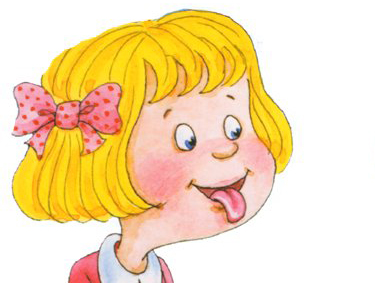 Дыхательная гимнастика
Дыхание – важнейшая функция организма, от которой зависят здоровье человека, его физическая и умственная деятельность. Правильное дыхание  способствует  правильному формированию речевой, нервной  и иммунной систем.
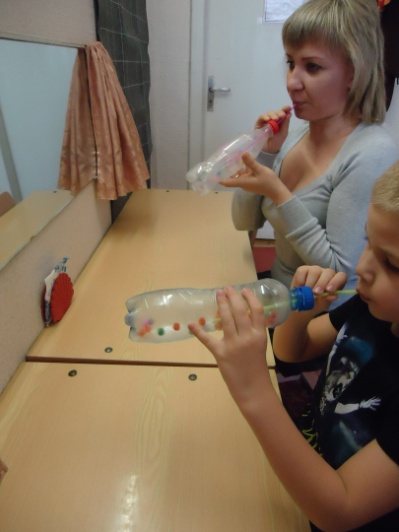 Виды массажа
Массаж — один из методов физического и энергетического воздействия на тело человека, который помогает успокоить, снять боль и напряжение; стимулирует или наоборот расслабляет  определенные группы мышц, способствует  умственному, речевому и физическому развитию детей.
      В работе с детьми, имеющими речевую патологию,
 широко  используют :
 массаж рефлексогенных зон: кистей,  стоп, аурикул;
 логопедический массаж;
самомассаж;
 взаимомассаж.
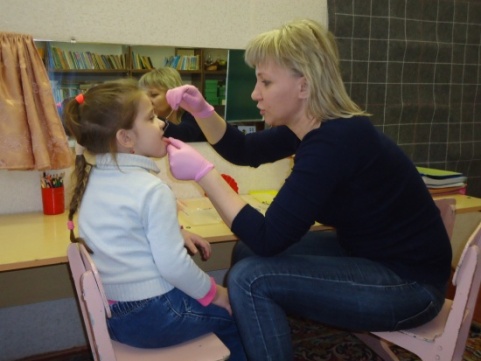 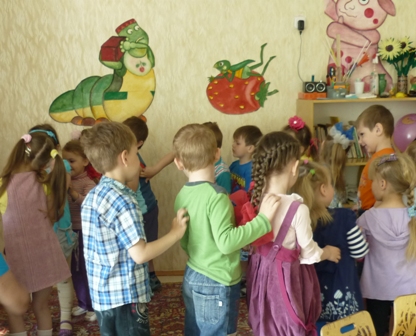 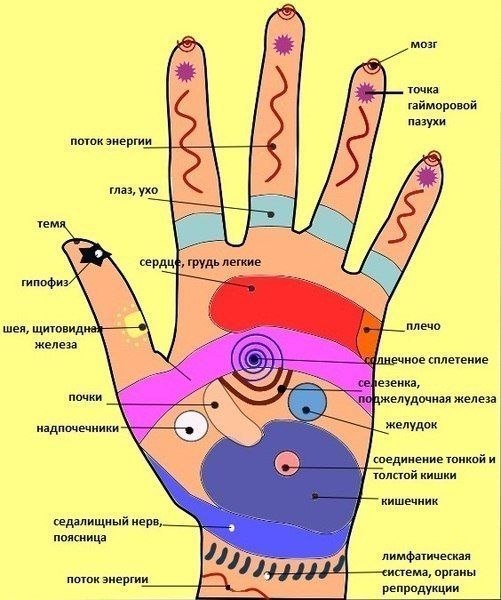 Виды арт-терапии:
музыкотерапия (вокалотерапия, игра на музыкальных инструментах); 
изо-терапия (нетрадиционные техники рисования); 
кинезиотерапия (танцетерапия, телесно-ориетированная терапия, логоритмика, психогимнастика); 
сказкотерапия;
куклотератия;
мнемотехника; 
креативная игротерапия (песочная терапия); 
смехотерапия;
ароматерапия;
цветотерапия (хромотерапия).
Музыкотерапия – 
  метод психотерапии, основанный на эмоциональном восприятии музыки.
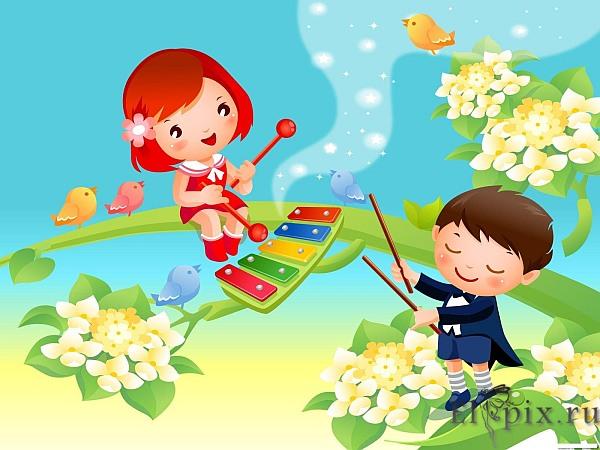 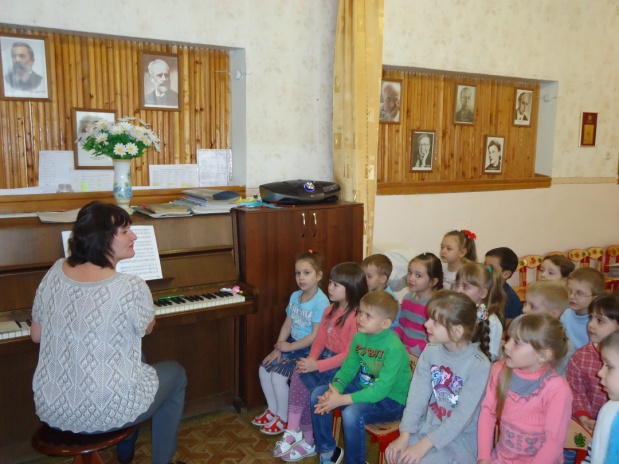 Ароматерапия
Ароматерапия – это применение эфирных масел и масляных суспензий с целью укрепления здоровья человека.
Виды ароматерапии:
ванны;
распыление;
ингаляциия;
массаж.
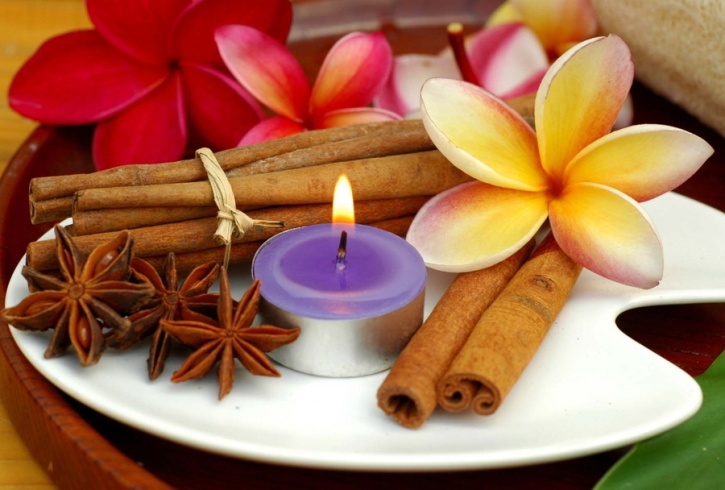 Хромотерапия–
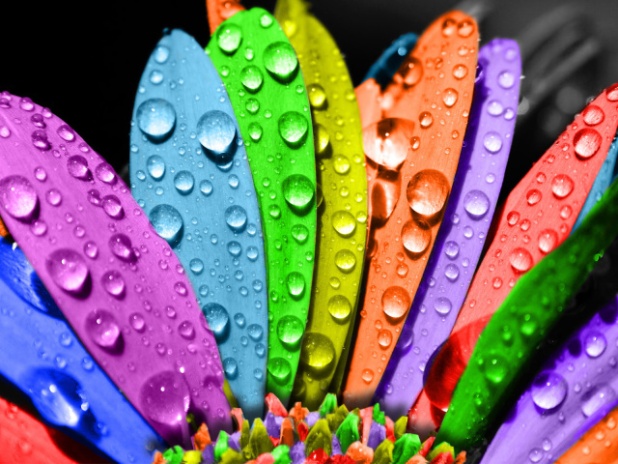 Цветотерапия (Хромотерапия) – восстановление индивидуального биологоческого ритма с помощью специально подобранного цвета.
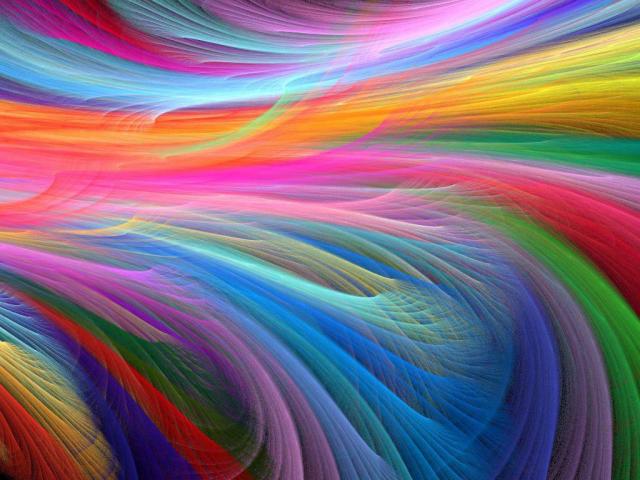 Логоритмика
- это система музыкально - двигательных, речедвигательных и музыкально - речевых игр и упражнений, осуществляемых в целях логопедической коррекции.
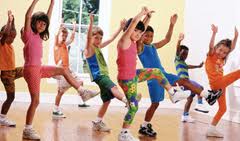 Сказкотерапия
Сказкотерапия – метод, использующий сказочную форму для речевого развития личности, расширения сознания и совершенствования взаимодействия через речь с окружающим миром.
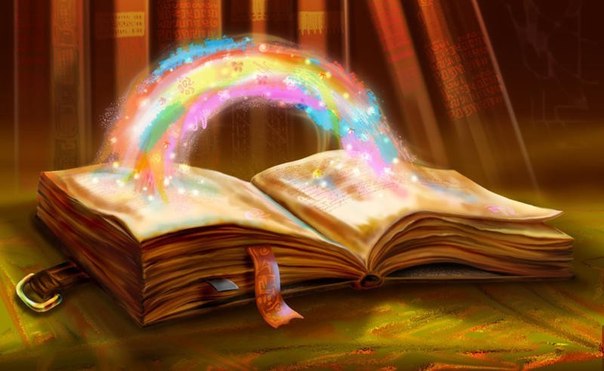 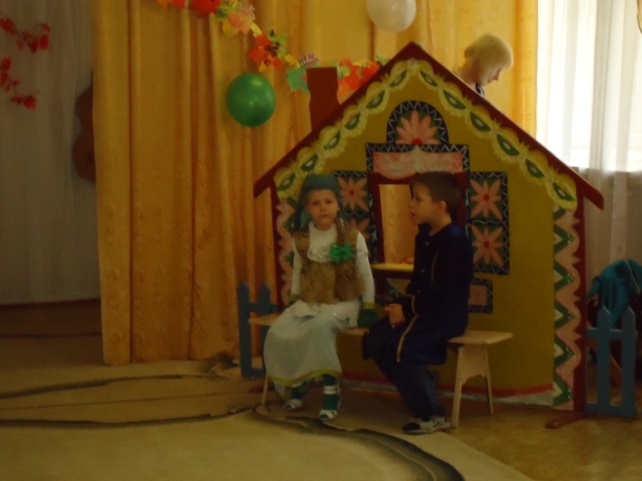 Куклотерапия
Куклотерапия – это раздел арт-терапии, использующий в качестве основного приёма психокоррекционного воздействия куклу, как промежуточный объект взаимодействия ребенка и взрослого.
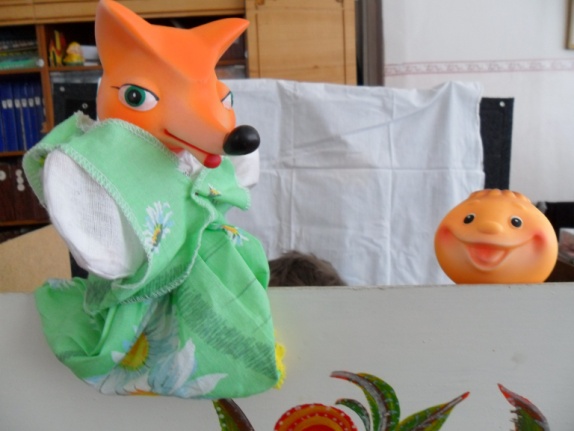 Мелкая моторика
Совершенствование мелкой моторики – это совершенствование речи.
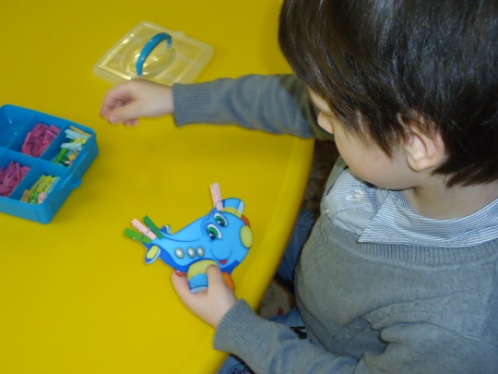 Виды игр и массажа для развития мелкой моторики:
игры с крупными бигуди;
игры с длинными бигуди;
игры с прищепками;
массаж ладонных поверхностей каменными, металлическими или стеклянными разноцветными шариками;
игры с  шестигранными карандашами;
массаж камнями; 
массаж приборами Су-Джок терапии и др.
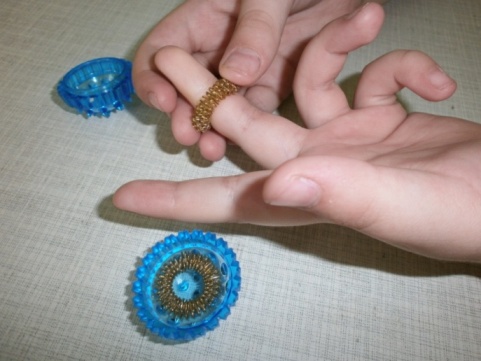 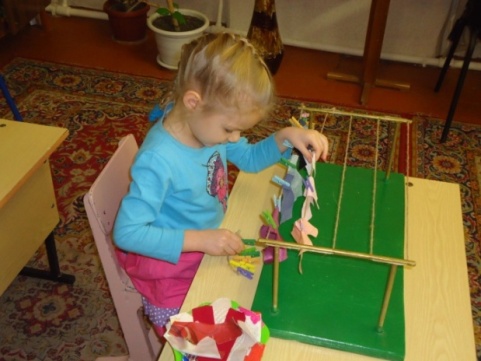 Мнемотехника
– это система приёмов, облегчающих запоминание и увеличивающих объём памяти путём образования дополнительных ассоциаций.
    Мнемотехника помогает в развитии:
связной речи;
ассоциативного мышления;
зрительной и слуховой памяти;
зрительного и слухового внимания;
воображения;
ускорения процесса автоматизации и дифференциации поставленных звуков.
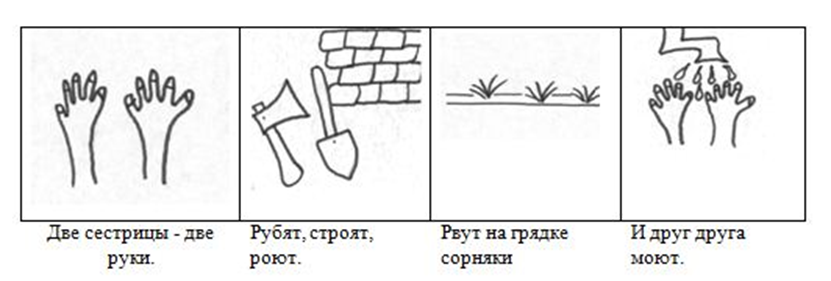 Две руки (звуки р, р’)
Инновационные технологии
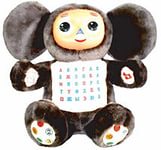 интерактивные игры и игрушки;
презентации;
 детские компьютеры  и планшеты;
говорящие микрофоны, куклы и др.
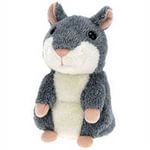 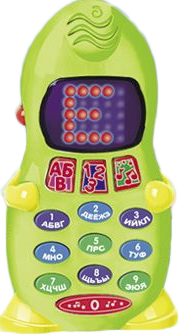 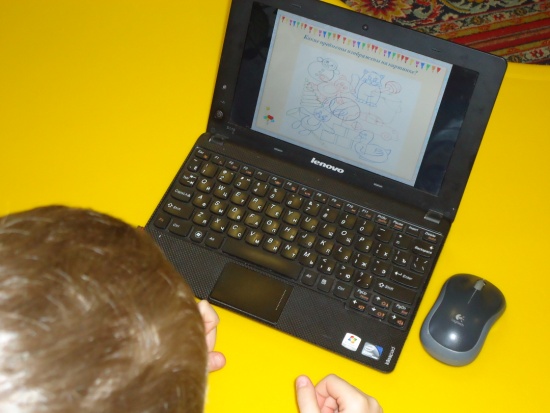 Правила и особенности проведения интерактивных мероприятий для детей:
-  занятия проводятся  обязательно под присмотром педагога;
- речевой материал и другие развивающие игры подбираются в соответствии с возрастом, поставленными  целями и задачами;
- количество: не более 1 раза в течение дня и не чаще 3-х раз в неделю в дни наиболее высокой работоспособности;
- непрерывная продолжительность работы с компьютером в форме развивающих игр не должна превышать 10 -15 минут, в зависимости от возраста;
- продолжительность занятия с использованием компьютера для детей, после перенесённых заболеваний в течение 2-х недель, уменьшается до 7-10 минут;
экран видеомонитора должен находиться на уровне глаз или чуть ниже, на расстоянии не ближе 50 см;
- ребёнок, носящий очки, должен заниматься за компьютером в них; 
- недопустимо использование одного компьютера для одновременного занятия двух или более детей.
Сайты:
http://mersibo.ru/
http://igraem.pro/
http://www.igraemsa.ru/igry-dlja-detej/poznavatelnye-igry
Спасибо за внимание!